IEEE Systems CouncilPresident’s Report
Vincenzo Piuri

3 September 2021
2021 SYSC Fall AdCom
1
Welcome!
Our Mission:
Foster advancement of knowledge and innovation in science, technology, and applications of systems engineering, especially in complex systems and systems-of-systems, for the benefit of humanity
Promote the activities of and cooperate with the SYSC Member Societies in the area of interest of the Council
2
2021 SYSC Member Society & Representatives
Strategic Directions for 2021
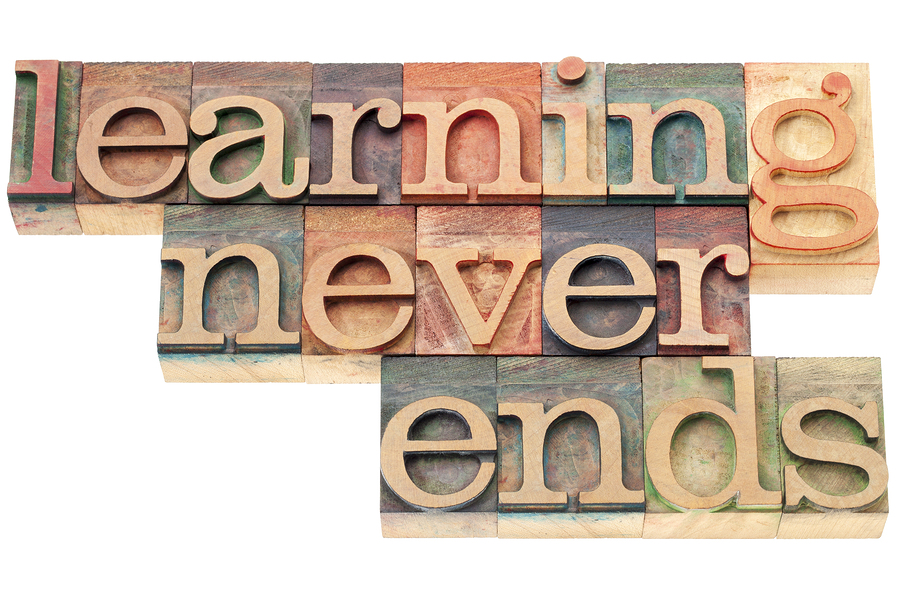 Continuing Education
Adhoc Education Committee 	 to be transformed in Standing Committee 
SYSC Educational Program
	 define policy and platform
Cooperation with SYSC Member Societies and other institutions
Cooperation with SYSC Member Societies and other institutions

Technical Activities
Expand the technical committees to involve more volunteers worldwide
New technical committees in the field of interest of SYSC Member Societies
New technical committees in interdisciplinary areas relevant to researchers and industry professionals in the field of interest of SYSC
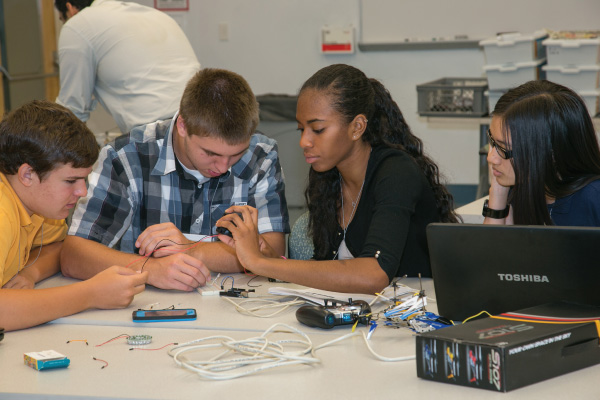 4
Strategic Directions for 2021 (cont’d)
Conferences
New conferences to address emerging technical needs
New conferences to address needs in new geographical areas
More cooperation with technical committee for special sessions and tutorials



Publications
Support and publicize the IEEE Systems Journal 
Enhance the operation of the IEEE Systems Journal bringing it into the future
Promote the IEEE Journal on Miniaturization for Air and Space Systems
Promote creation of the IEEE Open Journal on Systems Engineering (Phase II)
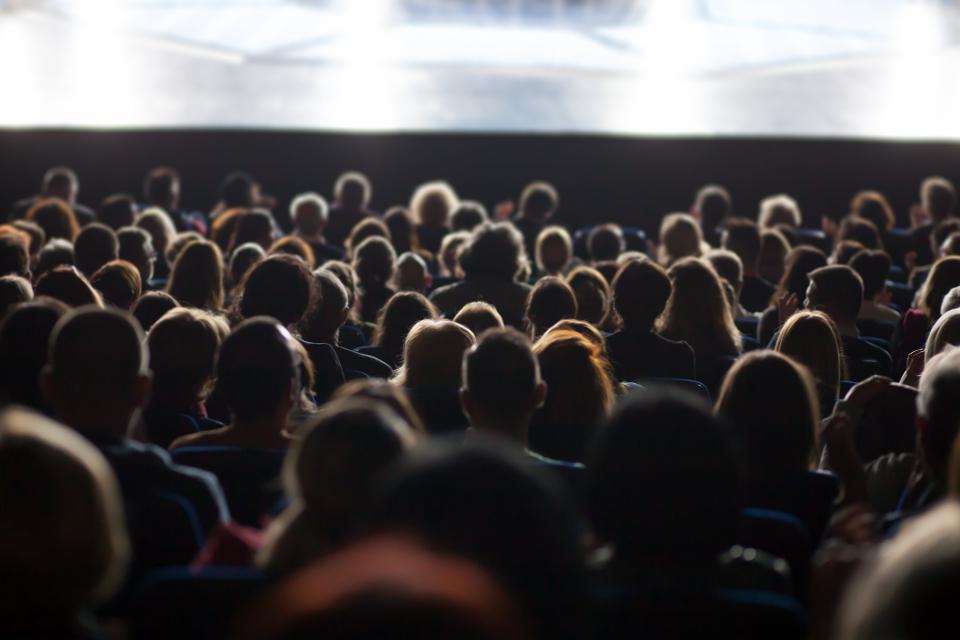 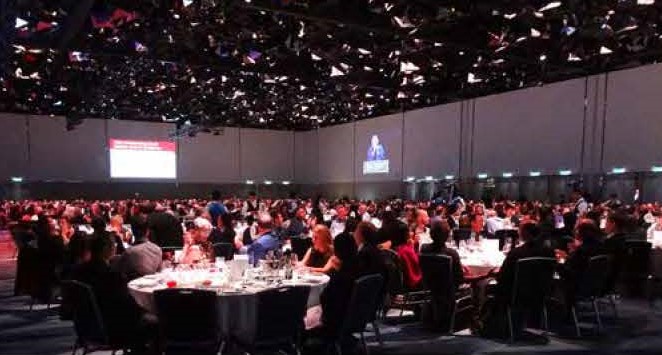 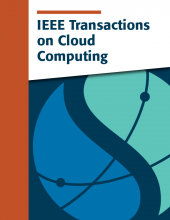 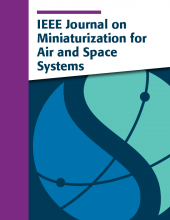 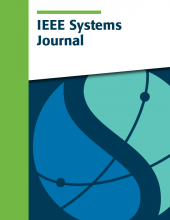 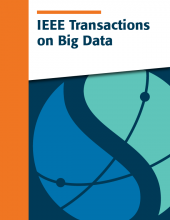 5
Strategic Directions for 2021 (cont’d)
Members Services
Restructure the Committee involving more volunteers with more focused activities
Promoting Chapters and Students Chapters
Expand the Distinguished Lecturers Program
Promoting and funding local activities in Chapters
New services: mentoring, meetups, internships, …
Listen industry professionals and industries
Awards and Recognitions  transform the AdHoc Cmte in Standing Committee 
Cooperation with SYSC Member Societies and other institutions
Promote Diversities
Expanding SYSC global coverage worldwide
Africa, Asia, Latin America
WISE – Women in Systems Engineering Cmte
	 transform in Standing Committee 
Establish a subcommittee on Diversity and Inclusion with the Member Services Committee
SYSC Young Professionals Committee 
	 establish a group and create an AdHoc Committee 
Promote diversity in the workspace
Cooperation with SYSC Member Societies and other institutions
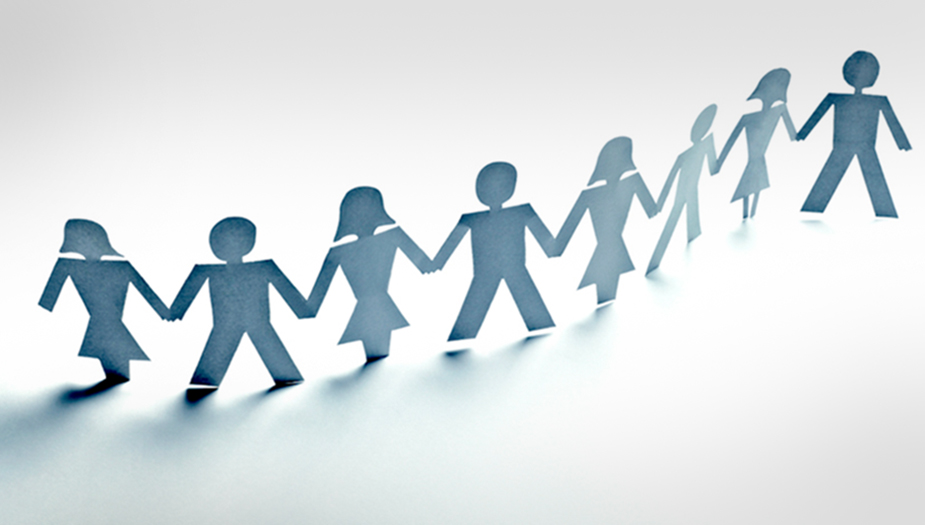 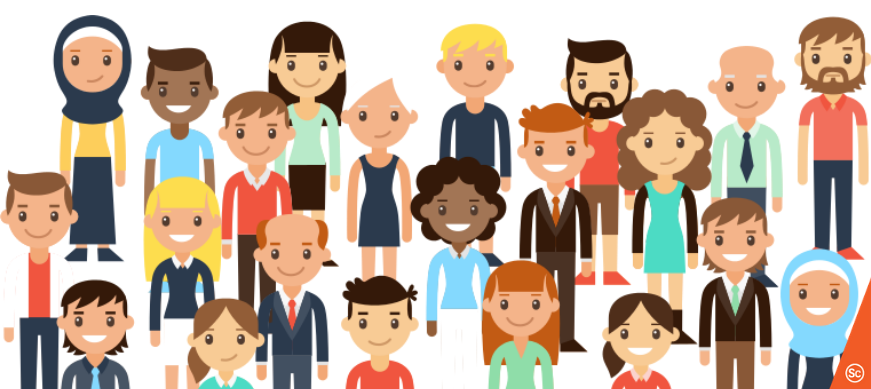 6
Strategic Directions for 2021 (cont’d)
Organizational Structure
Distribute the workload
Structure each Committee with appropriate Sub-Committees focused on specific activities
Recruit more volunteers for Sub-Committees
Ensure diversity in Sub-Committees to better understand and address the needs of our scientific and professional community
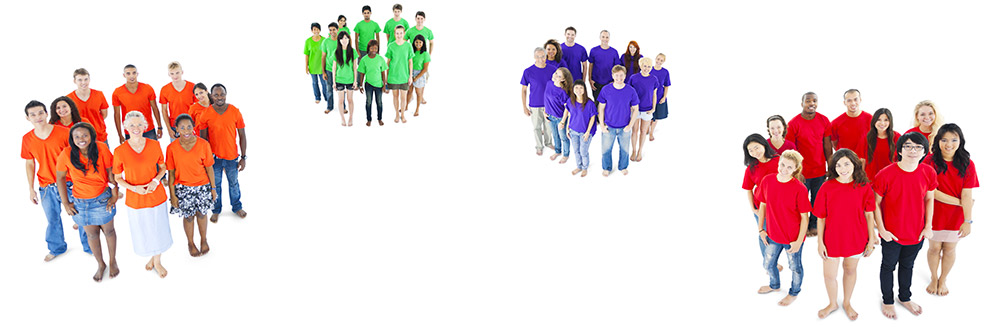 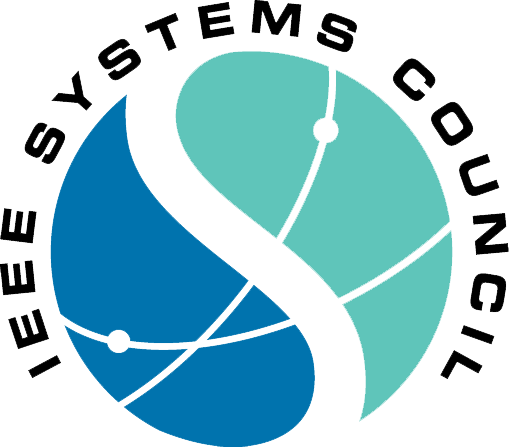 7